Honors Precalc: Do Now
Have one partner count the number of blue M&M’s in your bag.  Have another count the number of orange M&M’s in your bag.  Determine the PERCENT of blue and orange M&M’s in your bag.

Create a 95% confidence interval for the true percent of blue M&M’s and orange M&M’s of all the M&M’s in the world! Split up the work!!
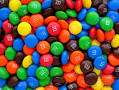 Video of the Day!
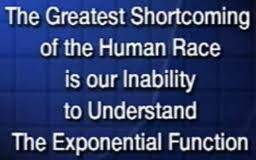 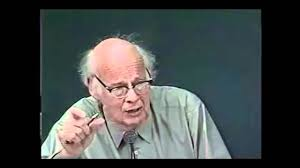 Video Translation
You have just found out that the population of Chipotle stores are growing at a rate of approximately 5% per year. How long will it take the number of stores to double?
Stock Example
The stock market has grown 10% per year (including dividend yield)
 on average over the last 100 years or so. What is it’s doubling time (on average)?
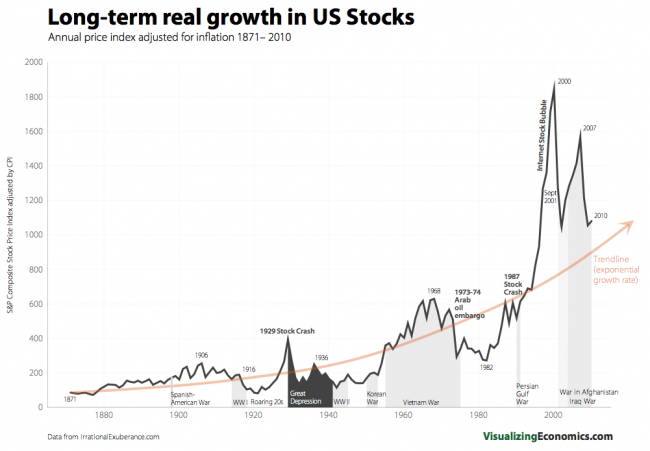 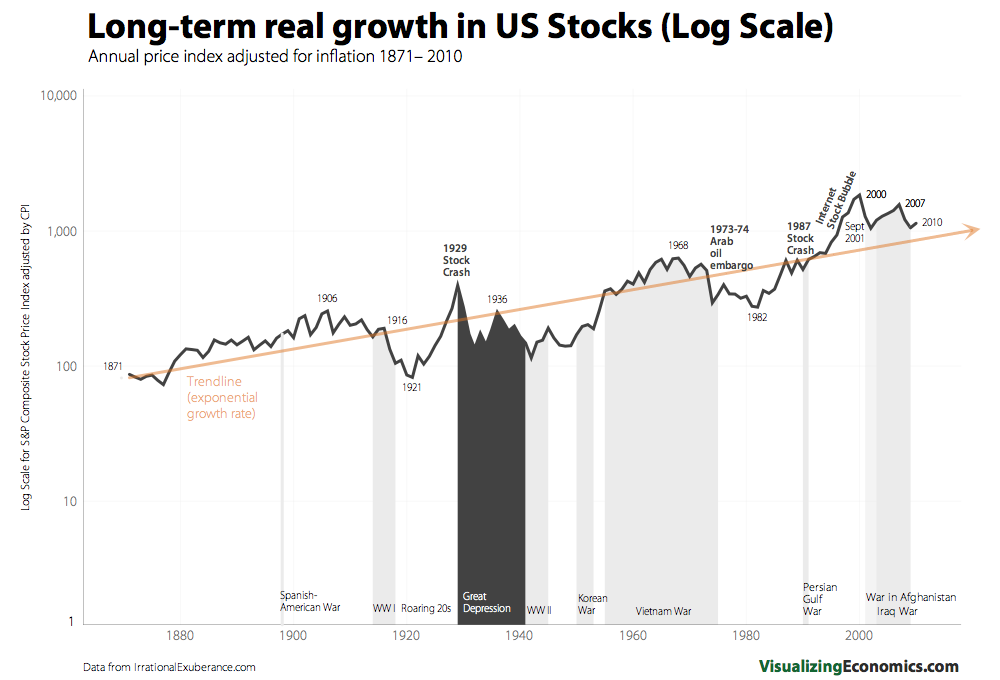 World Population Growth
The world population grew from 1 billion to 7 billion from 1800 to 2011
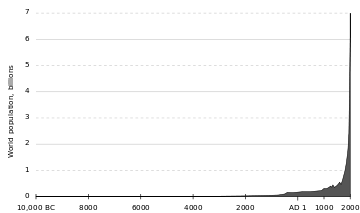 Statistics Project
Your project, due December 20th (emailed and submitted as a hard copy) will be to use some of the statistics that you learned throughout this unit to come up with a survey and create graphs and  confidence intervals about relevant topics to you at Moses Brown.  

Option 2 is to design an experiment (like the techno vs. Mozart study) and conduct a 2 sample t-test. Try to stick to 2 groups if you do this.

You may work with anyone from any of my 3 honors precalc classes (groups of 2-4).
Exponential and Logarithmic Functions
Exponential Function:  f(x) = ax  where a>0 and a≠1

F(x) = 2x  or       G(x) = 1.05x     H(x) = 0.93x

Exponential functions are particularly useful for population growth, money growth/decay, inflation, technological expansion and the spread of new ideas.

Exponential Growth occurs anytime that something is growing at a fixed RATE (as opposed to a fix quantity – which is linear).
Growth of an Investment
Say that I have $1,000 that I invest in the stock market. I use the 10% annual growth rate to approximate how much my money will be worth in 17 years.
Evaluating Exponential Functions
Evaluate the following exponential function for the given values.
Let f(x) = 3x 
a.) f(2)     							b.)  f(π)


c.) f(     )								d.) f(√2)
Graphs of Exponential Functions
Sketch the graph of each exponential function by making a table.
F(x) = 3x																	F(x) = (1/3)x
Identifying the Graphs of Exponential Functions.
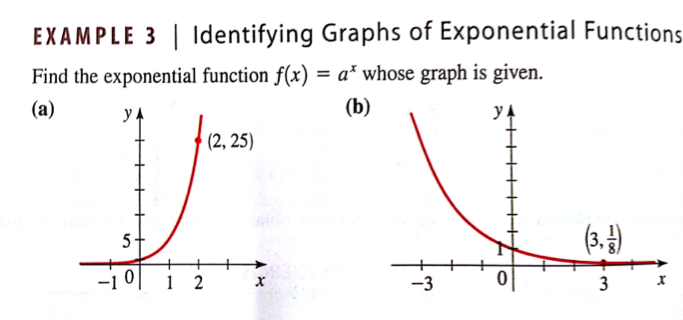 .
Transformations
Use the graph of f(x) = 2x to sketch the graph of each function.

g(x) = 1 + 2x       b.)  h(x) = -2x           c.)  2x-1
Compound Interest
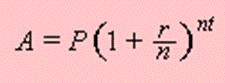 A Sum of a $1000 is invested at a rate of 12% per year. Find the amounts in the account after
3 years if interest is compounded annually, semiannually, quarterly, monthly, and daily.
Homework #33
4.1 Exercises.

Page 307-308 #2, 5, 9, 11, 16, 19, 21, 27, 28, 47, 52